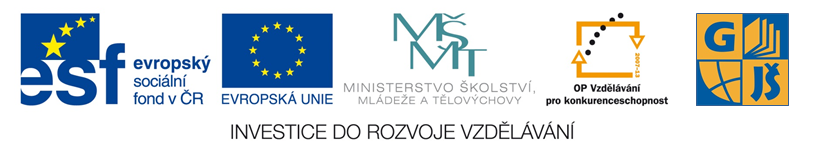 Název vzdělávacího materiálu
Gymnázium a Jazyková škola s právem státní jazykové zkoušky Zlín
Pracovní právopracovní doba a odměna
Stanovená týdenní pracovní doba
 
Délka stanovené týdenní pracovní doby činí 40 hodin týdně.
Délka stanovené týdenní pracovní doby činí u zaměstnancůa) pracujících v podzemí při těžbě uhlí, rud a nerudných surovin, v důlní výstavbě a na báňských pracovištích geologického průzkumu 37,5 hodiny týdně,b) s třísměnným a nepřetržitým pracovním režimem 37,5 hodiny týdně,c) s dvousměnným pracovním režimem 38,75 hodiny týdně.Zkrácení stanovené týdenní pracovní doby bez snížení mzdy pod rozsah stanovený v odstavcích 1 a 2 může obsahovat jen kolektivní smlouva nebo vnitřní předpis. Zkrácení stanovené týdenní pracovní doby podle věty první nesmí však provést zaměstnavatel uvedený v § 109 odst. 3.U zaměstnance mladšího než 18 let nesmí délka směny v jednotlivých dnech překročit 8 hodin a ve více základních pracovněprávních vztazích podle § 3 nesmí délka týdenní pracovní doby ve svém souhrnu překročit 40 hodin týdně.
Pracovní právopracovní doba a odměna
Kratší pracovní doba může být sjednána pouze mezi zaměstnavatelem a zaměstnancem. 

Zaměstnanci přísluší mzda nebo plat, které odpovídají sjednané kratší pracovní době.
Pracovní právopracovní doba a odměna
Mzda, plat a odměna z dohody 

Za vykonanou práci přísluší zaměstnanci mzda, plat nebo odměna z dohody za podmínek stanovených tímto zákonem, nestanoví-li tento zákon nebo zvláštní právní předpis jinak.
Mzda a plat se poskytují podle složitosti, odpovědnosti a namáhavosti práce, podle obtížnosti pracovních podmínek, podle pracovní výkonnosti a dosahovaných pracovních výsledků.Odměna z dohody je peněžité plnění poskytované za práci vykonanou na základě dohody o provedení práce nebo dohody o pracovní činnosti.Mzda je peněžité plnění a plnění peněžité hodnoty (naturální mzda) poskytované zaměstnavatelem zaměstnanci za práci, není-li v tomto zákoně dále stanoveno jinak.
Pracovní právopracovní doba a odměna
Plat 
je peněžité plnění poskytované za práci zaměstnanci zaměstnavatelem, kterým jea) stát,b) územní samosprávný celek,c) státní fond,d) příspěvková organizace, jejíž náklady na platy a odměny za pracovní pohotovost jsou plně zabezpečovány z příspěvku na provoz poskytovaného z rozpočtu zřizovatele nebo z úhrad podle zvláštních právních předpisů, neboe) školská právnická osoba zřízená Ministerstvem školství, mládeže a tělovýchovy, krajem, obcí nebo dobrovolným svazkem obcí podle školského zákona,s výjimkou peněžitého plnění poskytovaného občanům cizích států s místem výkonu práce mimo území České republiky.
Pracovní právopracovní řád
Mzda je peněžité plnění a plnění peněžité hodnoty (naturální mzda) poskytované zaměstnavatelem zaměstnanci za práci.
Pracovní právopracovní doba a odměna
Shrnutí:

Kolik hodin trvá pracovní doba?
Co je mzda?
Kdo pobírá plat?